DICOM Educational ConferenceBangkok, Thailand
3-4 October 2019
DICOMweb PRINCIPLES
						b<>com
											Emmanuel CORDONNIER
WG13 CO-Chair
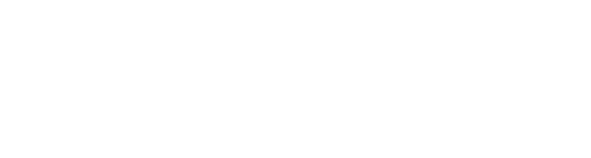 Copyright DICOM® 2019       www.dicomstandard.org          #DICOMConference2019        #DICOM             @DICOMstandard
Need for additional DICOM flavor
DICOM was initially developed/optimized for intra-radiology communications
Designed in 1993, it used “modern” technologies (IP, Service/Objects)
Extremely robust and efficient, it has been largely deployed as DICOM “worlds”
New contexts of use (enterprise, cross-enterprise, smartphone/tablets…) and new users (surgeons, clinicians, patients…) introduce new requirements
In parallel, imaging information is more crucial (diagnosis, therapy, follow-up…)
So, more and more industrial / research actors need to access images
Thanks to recent technologies, desire to propose complementary communication
2
Copyright DICOM® 2019       www.dicomstandard.org          #DICOMConference2019        #DICOM             @DICOMstandard
Easy EHR Access to Imaging Information
© Alert
QIDO+WADO
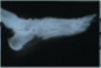 PACS
EHR
QIDO: Query by ID to DICOM Object
WADO: Web Access to DICOM Object
3
Copyright DICOM® 2019       www.dicomstandard.org          #DICOMConference2019        #DICOM             @DICOMstandard
Zero Footprint DICOM Viewer
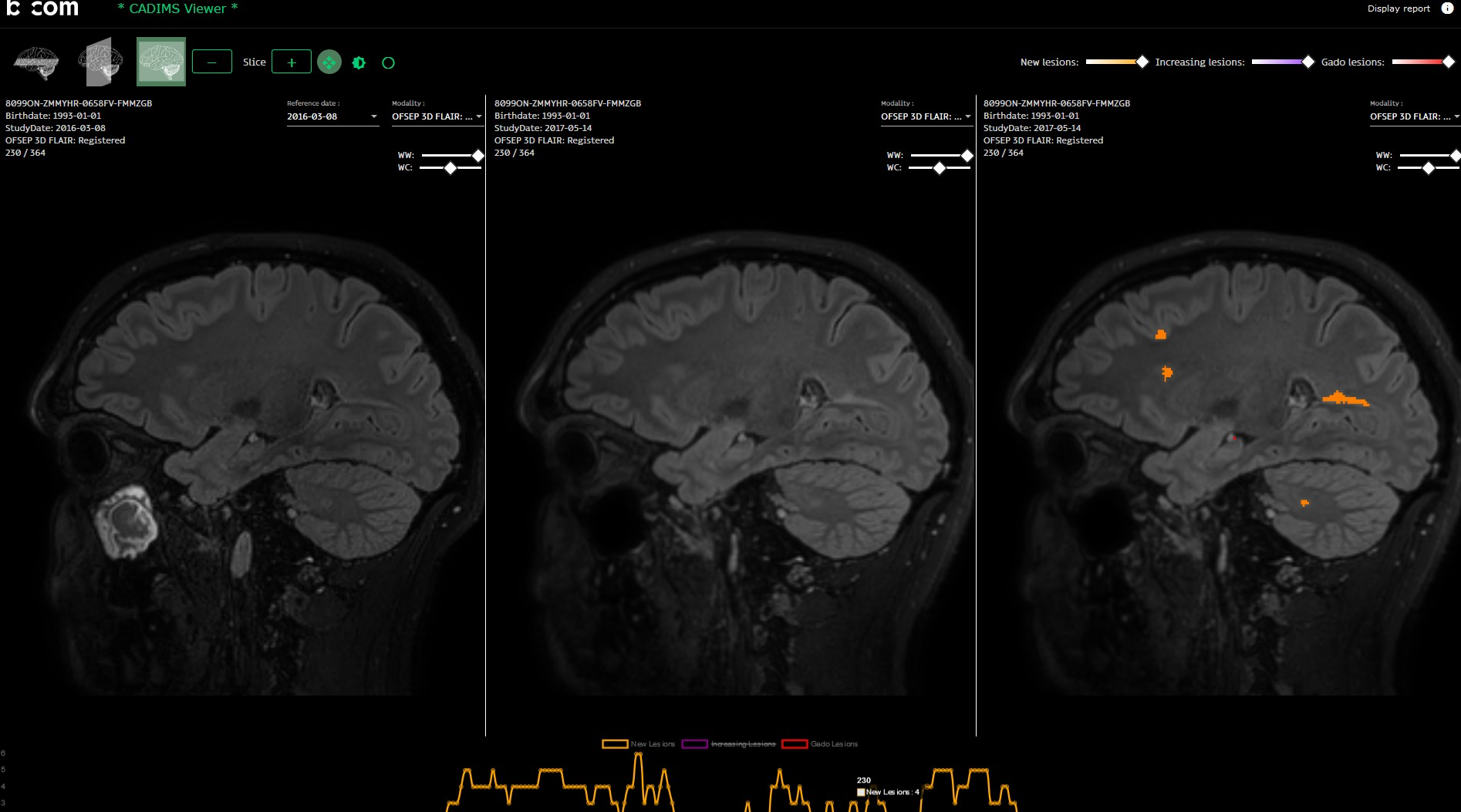 WADO 
Reference
© b<>com
4
Copyright DICOM® 2019       www.dicomstandard.org          #DICOMConference2019        #DICOM             @DICOMstandard
DICOM Viewers on Tablets and Smart Phones
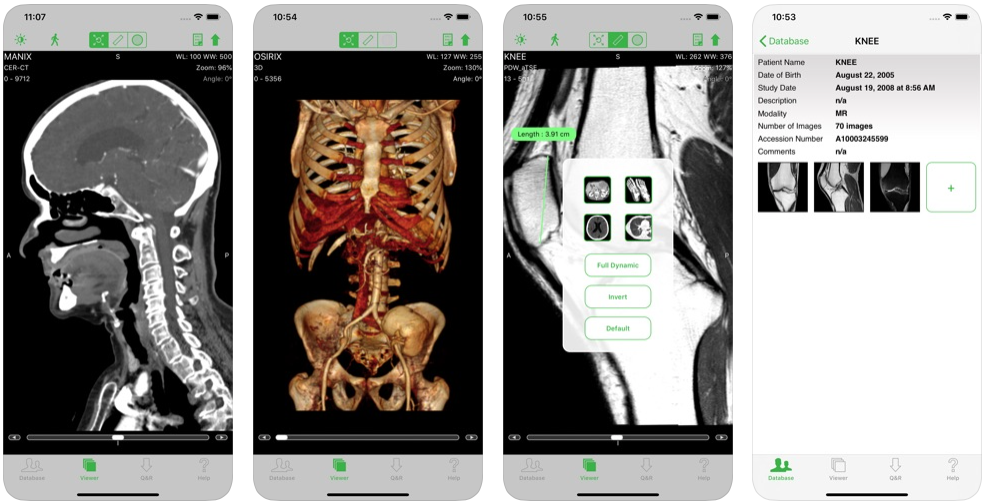 © Osirix
5
Copyright DICOM® 2019       www.dicomstandard.org          #DICOMConference2019        #DICOM             @DICOMstandard
Zero Footprint Medical Imaging Study Upload
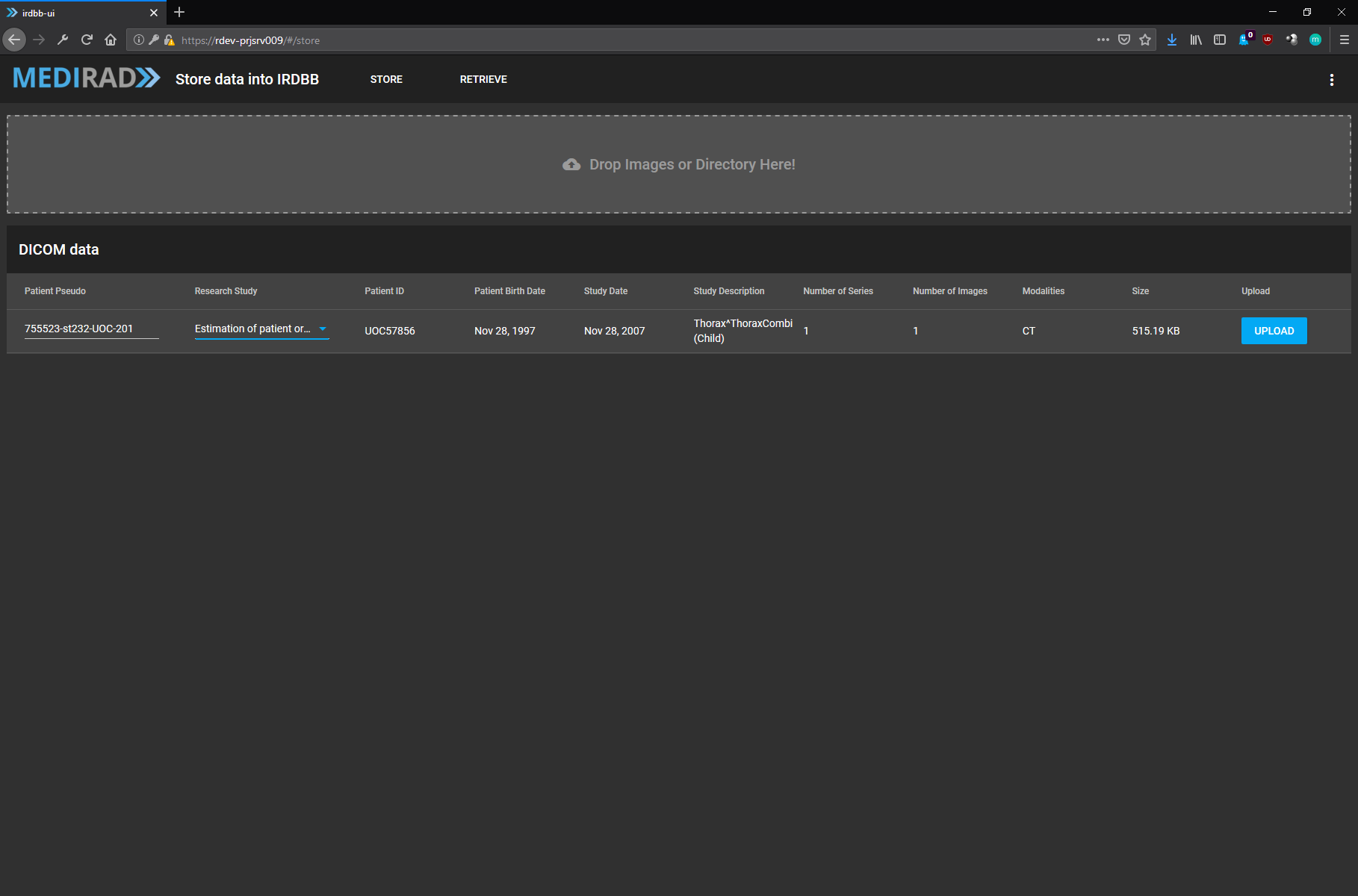 STOW 
Action
STOW: Store Over the Web
© b<>com
6
Copyright DICOM® 2019       www.dicomstandard.org          #DICOMConference2019        #DICOM             @DICOMstandard
DICOMweb™ Origin
DICOM communication was restricted to run over network with static addresses
For medical imaging to go beyond radiology department, it has been necessary to enable DICOM instances to pass thru non-DICOM world, e.g., the web




In 2003, WADO URI has been defined for retrieving DICOM Instance via http
In 2011, WADO has been extended to RESTful syntax, initiating DICOMweb™
DICOM «object»
DICOM «world»
DICOM «world»
Non-DICOM world
7
Copyright DICOM® 2019       www.dicomstandard.org          #DICOMConference2019        #DICOM             @DICOMstandard
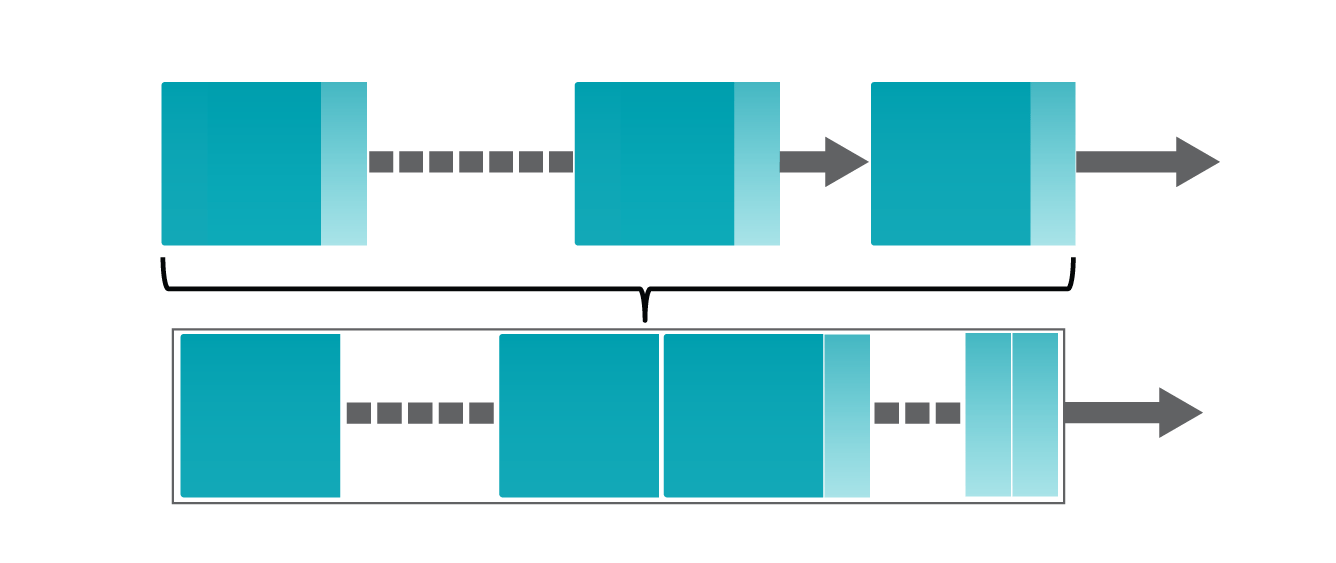 TCP/IP
DICOM® (DIMSE) vs DICOMweb™
DICOM (DIMSE)
ImageData
ImageData
ImageData
metadata
metadata
metadata
metadata
metadata
metadata
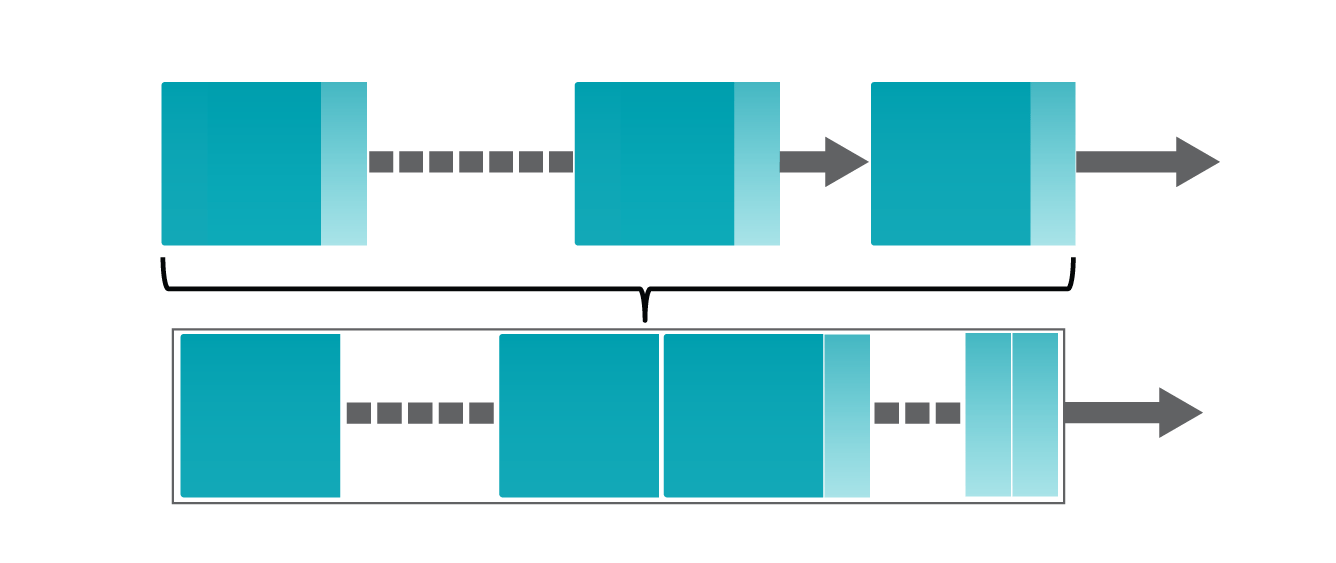 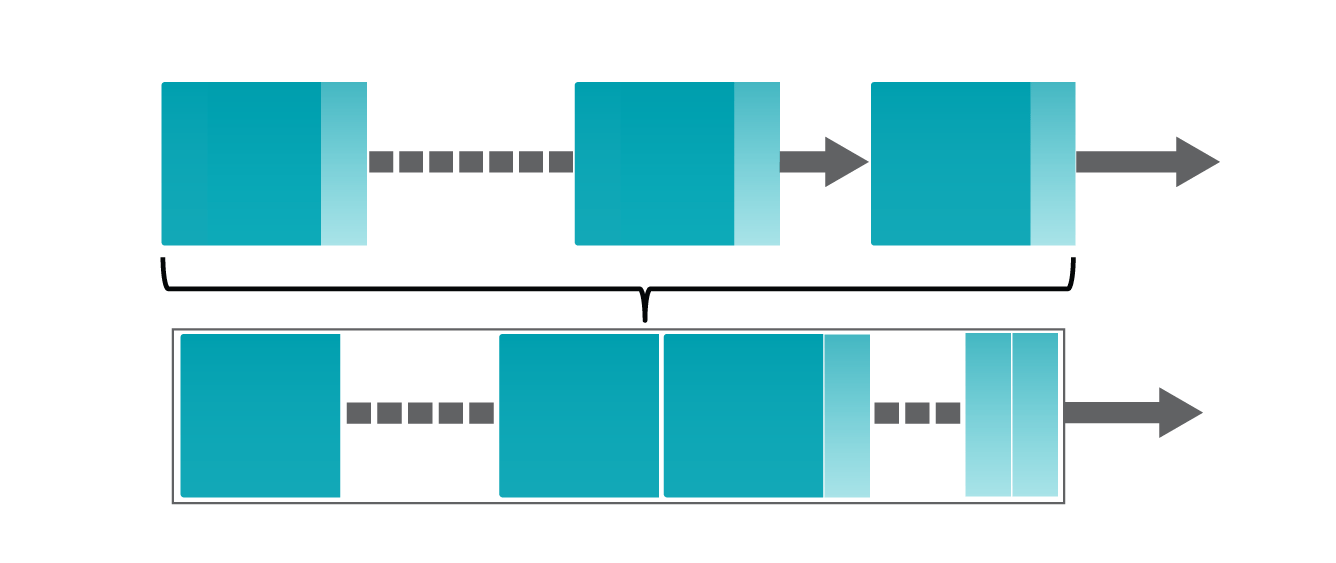 HTTP
DICOMweb
ImageData
ImageData
ImageData
8
Copyright DICOM® 2019       www.dicomstandard.org          #DICOMConference2019        #DICOM             @DICOMstandard
Dual Mode Requirement for Easy Deployment
Web Client System
Medical Imaging Equipement
DICOMweb
DIMSE
Web Gateway
DIMSE Gateway
DICOMweb
DIMSE Interface
Web Interface
DIMSE Interface
DICOM Objects Database
DICOM Objects 
Database
Flexibility for the client
to be implemented either
as new system
 or on existing system
Medical Imaging Equipment
Medical Imaging Equipment
9
Copyright DICOM® 2019       www.dicomstandard.org          #DICOMConference2019        #DICOM             @DICOMstandard
9
Key Concepts
Transaction
composed of request/response message pair
always initiated by a user agent request
completed by an origin server behavior followed by a response.
Resource
A resource is an abstract thing or concept that is reified by a representation, which is a data object contained in an octet-stream.
Representation
A representation is a data object contained in an octet-stream that represents a resource.
Media Type
A media type defines the format and algorithms needed for encoding and decoding resources into representations.
10
Copyright DICOM® 2019       www.dicomstandard.org          #DICOMConference2019        #DICOM             @DICOMstandard
HTTP Transactions
A Transaction is composed of request/response message pair
Transactions are always initiated by a user agent request
They are completed by an origin server behavior and response
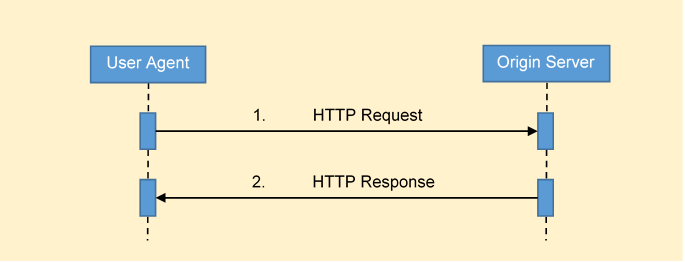 Behavior
11
Copyright DICOM® 2019       www.dicomstandard.org          #DICOMConference2019        #DICOM             @DICOMstandard
HTTP Messages
A sequence of bytes (octet-string)
Message formats are specified using ABNF [RFC5234]
US-ASCII Symbols (7-bit)
No data types – that happens at another level
12
Copyright DICOM® 2019       www.dicomstandard.org          #DICOMConference2019        #DICOM             @DICOMstandard
Anatomy of Transaction HTTP Message
13
Copyright DICOM® 2019       www.dicomstandard.org          #DICOMConference2019        #DICOM             @DICOMstandard
Anatomy of  a Request  Method
method SP /{+resource}{?parameter*} SP version CRLF
*(header-field CRLF)
CRLF
[payload]
14
Copyright DICOM® 2019       www.dicomstandard.org          #DICOMConference2019        #DICOM             @DICOMstandard
Anatomy of a RequestTarget Resource
method SP /{+resource}{?parameter*} SP version CRLF
*(header-field CRLF)
CRLF
[payload]
The target resource is a URL composed of three components:
/						 Origin Server Root Path
{+resource}     Target Resource
{?parameter*}  Query Parameters
15
Copyright DICOM® 2019       www.dicomstandard.org          #DICOMConference2019        #DICOM             @DICOMstandard
Target Resource Template
/{+resource}{?parameter*}

Specified using URI Templates [RFC6570]
{ } enclose components
+ indicates that reserved characters may be used
? Indicates a query component parameter
* Indicate zero of more instances of the parameter (& separator)
… and several other operators
16
Copyright DICOM® 2019       www.dicomstandard.org          #DICOMConference2019        #DICOM             @DICOMstandard
Select the object
/studies/{study}/…?
presentationUID&…or windowCenter…
Apply the presentation
Select a region
&region
CT WC-800 WW200
Build the pixel area
&rows…&columns…
Burn the annotations
&annotation
Content-Type: image/jpeg;
	name="Image.jpg"
Content-Transfer-Encoding: base64
Content-Disposition: attachment;
	filename="Image.jpg"

/9j/4AAQSkZJRgABAQEASABIAAD/2wBDAAYEBQYFBAYGBQYHBwYIChAKCgkJChQODwwQFxQYGBcU
FhYaHSUfGhsjHBYWICwgIyYnKSopGR8tMC0oMCUoKSj/2wBDAQcHBwoIChMKChMoGhYaKCgoKCgo
KCgoKCgoKCgoKCgoKCgoKCgoKCgoKCgoKCgoKCgoKCgoKCgoKCgoKCgoKCj/wgARCABkAGQDASIA
AhEBAxEB/8QAGwABAQEBAQEBAQAAAAAAAAAAAAUEAwECBgf/xAAYAQEAAwEAAAAAAAAAAAAAAAAA
Generate the MIME type
&contentType
DOE 2003-9-22
WADO (jpeg) Request resource & parameter Examplesresource / parameter       Action                         Result
17
Copyright DICOM® 2019       www.dicomstandard.org          #DICOMConference2019        #DICOM             @DICOMstandard
Anatomy of  a Request Version
method SP /{+resource}{?parameter*} SP version CRLF
*(header-field CRLF)
CRLF
[payload]
18
Copyright DICOM® 2019       www.dicomstandard.org          #DICOMConference2019        #DICOM             @DICOMstandard
Anatomy of a RequestHeader Fields (1)
method SP /{+resource}{?parameter*} SP version CRLF
*(header-field CRLF)
CRLF
[payload]
Content Negotiation Header Fields
*Specifies user agent support requirement.  All header fields are mandatory for origin server
19
Copyright DICOM® 2019       www.dicomstandard.org          #DICOMConference2019        #DICOM             @DICOMstandard
Anatomy of a RequestHeader Fields (2)
method SP /{+resource}{?parameter*} SP version CRLF
*(header-field CRLF)
CRLF
[payload]
Payload Header Fields
20
Copyright DICOM® 2019       www.dicomstandard.org          #DICOMConference2019        #DICOM             @DICOMstandard
Anatomy of a RequestHeader Fields (3)
method SP /{+resource}{?parameter*} SP version CRLF
*(header-field CRLF)
CRLF
[payload]
Content Representation Header Fields
21
Copyright DICOM® 2019       www.dicomstandard.org          #DICOMConference2019        #DICOM             @DICOMstandard
Anatomy of a RequestPayload
method SP /{+resource}{?parameter*} SP version CRLF
*(header-field CRLF)
CRLF
[payload]
An octet-string containing one or more representations
22
Copyright DICOM® 2019       www.dicomstandard.org          #DICOMConference2019        #DICOM             @DICOMstandard
RESTful Studies Service (RS)
Copyright DICOM® 2019       www.dicomstandard.org          #DICOMConference2019        #DICOM             @DICOMstandard
23
Service
Studies ServiceResources
Studies
Study
Study
Study 1
Series 1
Series N
Instance 1
Instance N
Instance 1
Instance N
Frame 1
Frame N
Frame 1
Frame N
24
Copyright DICOM® 2019       www.dicomstandard.org          #DICOMConference2019        #DICOM             @DICOMstandard
Study Service Resources, URI Templates and Descriptions
25
Copyright DICOM® 2019       www.dicomstandard.org          #DICOMConference2019        #DICOM             @DICOMstandard
Study Service Resources
URI Template
/studies/{study}/series/{series}/instances/{instance}

URL
/studies/1.2.3/series/4.5.6/instances/7.8.9

                       UID
26
Copyright DICOM® 2019       www.dicomstandard.org          #DICOMConference2019        #DICOM             @DICOMstandard
RESTful Studies ServiceOverview
Resources
Studies, Series, Instance, Frames, Metadata, Bulkdata
Transactions
Retrieve DICOM or rendered representation (WADO-RS)
Store DICOM representations (STOW-RS)
Search for DICOM resources (QIDO-RS) enabling fuzzy matching (patient’s name…)
Manage Worklist (UPS-RS WL)
Media Types
Application/dicom, Application/dicom+xml, Application/json
27
Copyright DICOM® 2019       www.dicomstandard.org          #DICOMConference2019        #DICOM             @DICOMstandard
DICOM Media Types for WADO (URI vs. RS)
28
Copyright DICOM® 2019       www.dicomstandard.org          #DICOMConference2019        #DICOM             @DICOMstandard
Rendered Media Types for WADO (URI vs. RS)
29
Copyright DICOM® 2019       www.dicomstandard.org          #DICOMConference2019        #DICOM             @DICOMstandard
Studies ServiceOther Services (UPS-RS WL and NPI-RS)
UPS-RS Worklist Service
DICOMweb version of DICOM Worklist 
RS Non-patient Instance (NPI) Storage
For storing information that is not related to one particular patient (palettes, protocols, templates…)
30
Copyright DICOM® 2019       www.dicomstandard.org          #DICOMConference2019        #DICOM             @DICOMstandard
DICOMweb™ Specifications
DICOM Part 18 : DICOMweb Services
DICOM Part 2 (Annex I): Conformance
Will be re-documented through pending Sup183
31
Copyright DICOM® 2019       www.dicomstandard.org          #DICOMConference2019        #DICOM             @DICOMstandard
Questions?
Presenter’s contact information
Emmanuel Cordonnier 
emmanuel.cordonnier@b-com.com
b<>com1219 avenue des Champs Blancs35510 Cesson-SévignéFrancewww.b-com.com
Presentation content initiated by James Philbin (ACR, DICOM WG27 User Co-chair)
Thank You
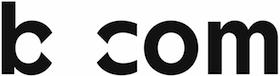 Copyright DICOM® 2019       www.dicomstandard.org          #DICOMConference2019        #DICOM             @DICOMstandard
33